Applying IUCN red-listing criteria for assessing the   conservation status of poorly studied insect group : and example of step by step threat status evaluation  Jevgeni Jakovlev, Finnish Environment Institute
Red Lists
aim to evaluate the risk of extinction of the species/ habitats 
tools for setting priorities in Nature conservation
provide important information on biodiversity
1990
1998
1995
Regional Red Lists in NW Russia
Red Lists presently exist for every region of NW Russia
The current IUCN (2001) categories are declared but not used
In fact the former IUCN (1993) categories accepted in RF Red List (2001) are used
1999-2002
2007
2004
2003
then (2006-2009) - Komi, Archangelsk,
 Vologda
Организация работы по подготовке региональных Красных Книг
Минприроды (Региональное)
Растения высшие
Растения низшие
Животные беспозвоночные
Животные позвоночные
Results of the fungus-gnat threat evaluation in Finland 2010
Different types of sites where material has been collected in 2003-2007
Mature managed forest, Southern Finland, Evo
Old-growth forest, Southern Finland Sipoo Rörstrand
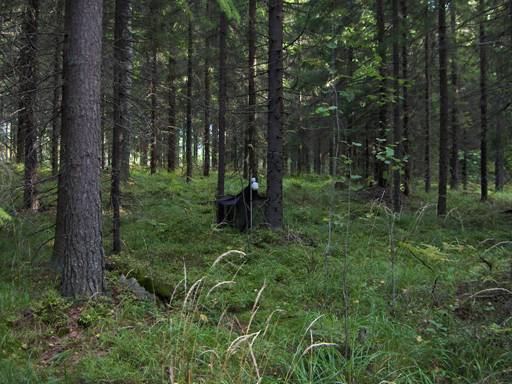 Malaise-pyydyksiä
Young unmanaged secondary forests on former clear-cuts, Southern Finland, Espoo
Clear-cuts, Southern Finland, Espoo
Old-growth forest, Northern Finland, Pallastunturi
Natural oroarctic birch forest, Saana
Hemiboreal herb-rich forest; Southern Finland, Karkali
Burnt clear-cuts with retention trees, Southern Finland, Evo
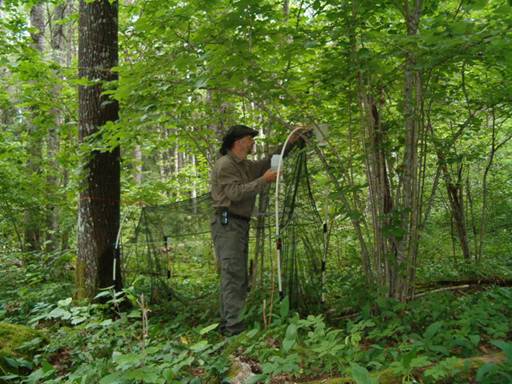 Sweep-netting
kuoriutumispyydys eli eklektori
runkoeklektori
Hankkeessa kerätyt ja käsitellyt aineistot, E−S
Malaise- tms. koko kesän pyynti, aineisto määritetty / määrittämättä
haavinta, yleensä useampia käyntejä, aineisto määritetty / määrittämättä
PS: Savonranta 2007
PH: Keski-Suomi 2005−07
St, EH: Pirkanmaa 1998
EH: Evon seutu 2003−07
V: Ruissalo 2005
A:  2003, 2007
U: Uusimaa 2003−07
V: Karkali 2004−07
Hankkeessa kerätyt ja käsitellyt aineistot, P-S
EnL, KiL: Länsi-Lappi 2006
Ks: Oulanka 2007
Kn: Kuhmo 1997 + 2007
PK: Koitajoki ym. 1993−98
Samples needed for estimation of fungus gnats’ threat status collected during PUTTE project in 2003-2007
Ca140 forest stands with exact taxation data
Forests of different types 
Forests of different management history (ca.half of the sites – old-growth natural forests, another half – managed forests) 
Biogeographical provinces of Finland A, St, U, EH, PH, PS, PK, Kn, Ks, PP, KiL, EnL
Altogether collected ca. 375,000 inds
Which belongs to > 700 species
Eri heimojen tällä hetkellä tunnettujen, kuvattujen lajien määrät Suomessa
Fungus gnats are studied unevenly in Finland
Yellow areas  - relatively well-studied, quantitative sampling during the whole season in 1990s(green spots) and 2000s (red spots) and old data collected in 1890-1915 and 1960s: U, V, EH, PH, PK (Ilomantsi), Kn (Kuhmo).

Rose areas - quantitative sampling during only one season (red spots) or only sweep-netting (without spots).

White areas - quantitative data absent, only sweep-netting
Sites of faunistic studies of insects in Finland (concerning fungus gnats only) and Russian Karelia
1865-1940 
ca 70 localities;
1960-1970 
ca 65 localities: 
1990 -2011 
ca 170 loca-
lities
After. Humala&Jakovlev in press
Red list categories for species assessment
Краснокнижные категории для оценки видов
Threatened
Уязвимые
The application of the criteria by organism group in the Finnish 2010 Redlist. The figures refer to the number of threatened (CR, EN, VU) species.
Organism group 	A 	B 	C 	D
Tracheophyta 		63 	113 	34 	51
Bryophyta 			29 	142	 37	 72
Fungi 			36 	187 	23 	115
Lichens 			122 	51 	178 	208
Mammalia 		2 	-	2 	8
Aves 			21 	-	12	 37
Lepidoptera 		30 	345 	1 	38
Coleoptera 		-	231	-	131
Diptera 			-	114 	-	46
Hymenoptera 		-	157 	-	46
Total 			314 	1503 	290 	850
Definitions of the criteria
A - An observed, estimated, inferred or suspected population size reduction 
B - continuing decline  of the geographic range, either Extent of occurrence (B1) or Area of occupancy (B2) (km² ) 
C - continuing decline, including extreme fluctuations. Small and continuously declining population (measured in the number of mature individuals)  
D - Very small or restricted population estimated either to number of mature individuals (D1) or number of locations(D2)
E - Quantitative analysis showing the probability of extinction in the wild within 10 to 100 years
After: Dahlberg & Mueller (2011)
Definitions of the criteria (continued)
C- covers populations that are numerically small and are experiencing a continuing decline of smaller magnitude that needed to qualify under criterion A extinction risks solely from stochastic processes (number of mature individuals)

D- numerically small populations can have relatively high extinction risks solely from stochastic processes (number of known localities together with an estimate of yet undetected localities)
the D2 criteria developed for the categories Critically Endangered (CR)
and Endangered (EN) in Finland, and used in the 2000 evaluation, were not applied in the current (2010) evaluation.
Step-by-step process to red-lising
Exclude groups with too little information – NE (case by case)
Exclude taxonomically uncertain and not native groups – NA
Exclude common species not declining – LC (numbers of records and locations).
Classify species with insufficient information available to access their conservation status – DD (chiefly number of records) .
EVALUATE the remaining species according to IUCN-criteria (quantitative tresholds)
5.1    Estimate current population size: 
localities or grids (B1) → calculate the no of inds (no loc x average no inds/locality (A and C, could be applied to fungi and some butterflies if the monitoring data available); 
area of occupancy (fragmented or known to exist at only a single location, fluctuations) (B2, an additional level of hierarchy). 
5.2    Identify the ecology of the species
very small population size without evidence of population size→D (only for VU; the D2 criterion (a very restricted area of occupancy, less than 20 km² or number of locations five or fewer) developed in Finland for the categories CE and E, and used in the 2000 evaluation, were no longer applied, because the IUCN prohibits national applications of these categories and criteria.
5.3    Access trend of potential habitat for the species over time
Very rare species
NE
NE
NE
Species were found both in old-growth and managed forests
Or only in managed forests
Or newly described species, e.g. after 2000.
Common species
LC
LC
LC
Species definitely belong to LC category
Common throughout the country
Many habitats, including secondary habitats (sec. forests, city parks)
Larvae develop in wide variety of fungal hosts
Common species, continued
LC
LC
LC
selvästi luokkaan elinvoimaiset LC kuuluvia lajeja
harvalukuisempia mutta laajalla alueella
tasaisesti monenlaisissa elinympäristöissä TAI yleisiä esim. hakkuuaukeilla
Proportion of old- growth minimally transformed forests in forest-covered land of Finland
A
Proportion (%) of old-growth (age 140 yr and higher) minimally transformed forests in the total forest-covered land in different biogeographical subzones in Finland
 total area
 of these protected areas (in parentheses)
(Virkkala et al. 2000, Punttila 2000)
Biogeographical subzones:
A- oroarctic subzone;  NB - North-boreal subzone;
MB - Mid-boreal subzone; SB - South-boreal 
subzone; HB - Hemiboreal subzone.
NB
MB
SB
HB
A square of naturally old-growth unmanaged forests older than140 yr in Finland  (km²), (Virkkala et al. 2000)
B2 - area of occupancy (= a sguare of suitable habitats or the area occupied by a species within its ”extent of occurence”
CR < 10 km2
EN < 500 km2
VU < 2000 km2
Habitat
Vanhojen metsien lajeja
Species which were found only in unmanaged old-growth forests 
(? confined to natural forests), several localities in different biogeogra-phical zones
Example: Greenomyia baikalica:
only from old-growth natural unmanaged forests (Kotinen, Vesijako, PK: Koitajoki, Kn: Kuhmo-Teeri-Lososuo and Elimyssalo KAR: Kivatsu) South- and midboreal subzones 
larvae live in dead wood of aspen (only two rearing record exist).
criterion A: population declined during 10 yr or 3 generations (?→NO) 
criterion B1: extent of occurence < 20,000 km2 (= VU) (NO) or
	 B2 area of occupancy < 500 km2 (= EN criterion) (OK) and in addition
	a) severely fragmented (OK) or known to exist in a few locations CR = 1, EN = 2−5, VU = 6−10 (NO) (now 7 known localities, > 3 will be most probably found!)
	b) continuing decline iii) area, extent and/or quality of habitat (OK)                        iv) number of locations or subpopulations (OK) 
	c) extreme fluctuations in extent of occurence or area of occupancy or number of locations/ subpopulations (??) 
criterion C: Small and continuously declining population (??) (difficult to estimate number of individuals)
criterion D: Very small or restricted population estimated either to number of mature individuals (D1;< 1000 (VU) (??) or area of occurence (D2; < 20 km2 or less than 5 localities (VU (No). This criterion is suitable only for those invertebrate species that are studied well enough, including long-term monitoring, many records and their environmental demands.
criterion E: Quantitative analysis showing the probability of extinction (No)
	 Category: EN (the highest is choosen), criteria: B2ab(iii,iv)
	 B2 area of occupancy < 500 km2; severely fragmented. The localities situated in the best old-growth forest sites in Southern and Central Finland, where dead aspen wood could be easily found. 
However, the ecology of the species is very poorly known: it is not clear does the species require only aspens or could colonise, e.g. birch as well. Very probably that further efforts will discover new locations in poorly studied Eastern Finland and (3) species was recorded in neighboring areas of Russian Karelia that allows expect continouos population .
	 Category: VU
Boletina dissipata: 
Has been found in 35 old-growth forest sites
However the species meets no one of the criteria CR-VU: too wide extent of occurence – the entire area of Finland except the southernmost (HB), end northernmost (oroarctic) parts, many potential new findings.
but: the species has never been collected in managed forest, we can consider it typical inhabitant of old-growth forest occur throughout boreal forest zone.  
	 category: NT

Boletina falcata:
Has been found in 6 old-growth forest sites only in mid-and north-boreal forest subzones (=northern taiga).
In comparison with Greenomyia baikalica which we have seen above, this species has not been found in South-boreal and hemiboreal subzones, i.e. in these areas where we had reference areas in managed forests (in mid- and north-boreal – we had no)	 category: DD
Chalcophora mariana (Linnaeus, 1758)
B 1. Extent of occurrence estimated to be 
less than 100km² for Critically Endangered (without Pedasel’ga -OK)., less than 5 000 km² forEndangered (OK)., and less than 20 000 km² for Vulnerable, and
estimates indicating at least two of a–c:
a. severely fragmented or known to exist at only a single location (OK).
b. continuing decline, observed, inferred or
projected, in any of the following:
(i) extent of occurrence (OK).
(ii) area of occupancy (OK).
(iii) area, extent and/or quality of habitat (OK).
(iv) number of locations or subpopulations
(v) number of mature individuals.
c. extreme fluctuations in any of the following:
(i) extent of occurrence 
(ii) area of occupancy 
(iii) number of locations or subpopulations
(iv) number of mature individuals
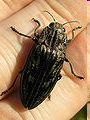 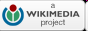 •
•
•
•
•
•
Southern species, restricted distribution in Finland
EN
Only in natural forests of herb-rich types along the Baltic Sea shores in southernmost part of Finland, mostly of SW islands (Ruissalo, Hanko, Nåtö), and Karelia ladogensis: Parikkala, Siikalahti ja KAR: Impilahti)
kriteeri B1: levinneisyysalue < 20000 km2 (= VU yläraja) (OK) tai                   B2: esiintymisalue < 200 km2 (= VU yläraja) (OK) ja lisäksi
	a) seems to be declined: old records (before 1940 are (OK) mutta ei oletettavissa                                              b) jatkuvaa taantumista levinneisyys- tai esiintymisalueessa, habitaateissa tai paikallispopulaatioissa eikä c) erittäin suuria vaihteluita levinneisyys- tai esiintymisalueessa tai populaatiokoossa
 luokka: EN, kriteeri B1 suppea levinneisyysalue
Conclusions
In many group of invertebrates, even in those considered as poorly studied there are large proportion of species with sufficient information to enable them to be classified as viable LC 
This requires significantly less data than the classification of the species as threatened on the basis of criteria 
It is necessary to collect data for non-standard commercial forests, otherwise the non-detection of species as endangered is not possible - and not at all credible threatened species assessment 
Criteria B2 (area of occupancy) and B1 (extent of occurrence) are the most useful for the threat assessment of invertebrates
This work should be done permanently, season by season. Quantitave data should be replicated in ten years in some extend, where possible 
This work shoud be paid!
Thanks for your attention
Организация работы по подготовке региональных Красных Книг
Минприроды (Региональное)
Растения высшие
Растения низшие
Животные беспозвоночные
Животные позвоночные
Chalcophora mariana (Linnaeus, 1758)
B 2. Area of occupancy estimated to be less than 10 km² for
Critically Endangered, less than 500 km² for Endangered,
and less than 2 000 km² for Vulnerable, and estimates
indicating at least two of a–c.
a. severely fragmented or known to exist at only a
single location (OK)..
b. continuing decline, observed, inferred or projected,
in any of the following: 
(i) extent of occurrence (OK).
(ii) area of occupancy (OK).
(iii) area, extent and/or quality of habitat (OK).
(iv) number of locations or subpopulations  (OK).
(v) number of mature individuals (??)..
c. extreme fluctuations in any of the following:
(i) extent of occurrence
(ii) area of occupancy
(iii) number of locations or subpopulations
(iv) number of mature individuals
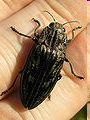 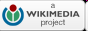 •
•
•
•
•
•
Chalcophora mariana (Linnaeus, 1758)
Criterion D. Very small or restricted population
Population size estimated to number fewer than 50
mature individuals for Critically Endangered and fewer
than 250 mature individuals for Endangered.  (No)

For Vulnerable population size is very small or restricted in the form of either of the following:
D 1. Population size estimated to number fewer than
1 000 mature individuals (No)
D 2. Population with a very restricted area of occupancy
(typically less than 20 km²) or number of locations
(typically five or fewer) such that it is prone to the
effects of human activities or stochastic events within
a very short time period in an uncertain future, and is
thus capable of becoming Critically Endangered or even
Extinct in a very short time period (OK)
. criterion E: Quantitative analysis showing the probability of extinction (No)
	 Category: EN, criteria: B1ab(i, ii, iii,iv); B2a b (i,ii, iii,iv); D2
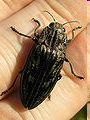 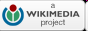 •
•
•
•
•
•
Chalcophora mariana (Linnaeus, 1758)
Criterion E. Quantitative analysis
Quantitative analysis showing the probability of extinction in the wild is at least 50% within 10 years or three generations, whichever is the longer (up to a maximum of 100 years) for Critcally Endangered, at least 20% within 20 years or five generations, whichever is the longer (up to a maximum of 100 years), and at least 10% within 100 years for Vulnerable.
To estimate the probability of extinction of a species (criterion E) requires a rigorous quantitative model, ofteh including detailed population data.
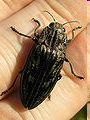 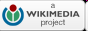 •
•
•
•
•
•
Cyllodes ater Herbst,1792
(photo by 
A. Herrmann)
Cyllodes ater Herbst,1792
• - records before 1960; 
• - records after 1960
(photo by 
A. Herrmann)
Sweden - in past few decades from Skåne once (Palm 1959)
Rus Karelia - common
1. N:Tuusula- 1833, N:Pohja- 1918
2.Kb:Ilomantsi, Fin 1993
3. Kb, Ilomantsi, Fin 2004
4 N:Vantaa, Fin 2006
•
•
•
• • • •
•
•
•
•
•
•
•
•
•
•
•
•
•
•
Hylocares cruentatus (Gyllenhal, 1808)
Ab: Paimio, Finland 1823
Ab:Mynämäki, Finland 1920s
 KL: Gumbaritsa, Len 1890s
Estonia 1937
Kol: Olonets region, Kar 1943
Kon: Kivach NR, Kar 1986
Kon: Kizhi NR , Kar 1994
Kton: Vodlozersky NP , Kar 1994
N: Vantaa (city park) Finland 2006
•
•
•
•
•
•
•
•
•
•
• - records before 1960; 
• - records after 1960
Phryganophilus ruficollis (Fabricius, 1798) (scanography by Oleg Berlov)
Species associated with burnt areas, larvae developing in burnt wood infested with white-rot fungi.

Although very rare, but seems a generalist in terms of host-tree species. In Finland and Sweden larvae were found only in burnt birch, in Norway - birch & spruce, in Karelia - birch &  Alnus glutinosa, in mid-Europe also in beech
Pytho kolwensis (Sahlberg, 1833)
•
• •
•
•
•
•
•
•
•
•
•
•
•
•
•
• •
• •
•
•
•
•
•
•
•
•
•
•
•
•
•
•
•
• - records before 1960; 
• - records after 1960
•
Future developments 1. Inventory study of potential indicatory groups of forest organisms (vasculars, mosses, liverworths, lichens, fungi, invertebrates, vertebrates) within Grean Belt of Fennoscandia
Green Belt of Fennoscandia (after Kryshen et al. 2008)
Future developments
2. Obtaining data on species pools, distribution, ecology and threats (at least starting points for further monitoring) for these groups of forest-dwellers aiming to prepare real Redlists for Murmansk, Karelia and Leningrad oblast' using modern IUCN (2001) criteria, possibly those adopted to Finland (Mannerkoski & Rytäri 2007);
Hankkeessa löytyneet maalle uudet lajit
yhteensä 154 maalle uutta lajia, joista 25 kuvaamattomia
19 lajia Fennoskandialle uusia
5 lajia Euroopalle uusia
25 lajia tieteelle uusia
105 lajia, aiemmin tunnettu Ruotsista, Norjasta, Tanskasta tai Venäjän Karjalasta